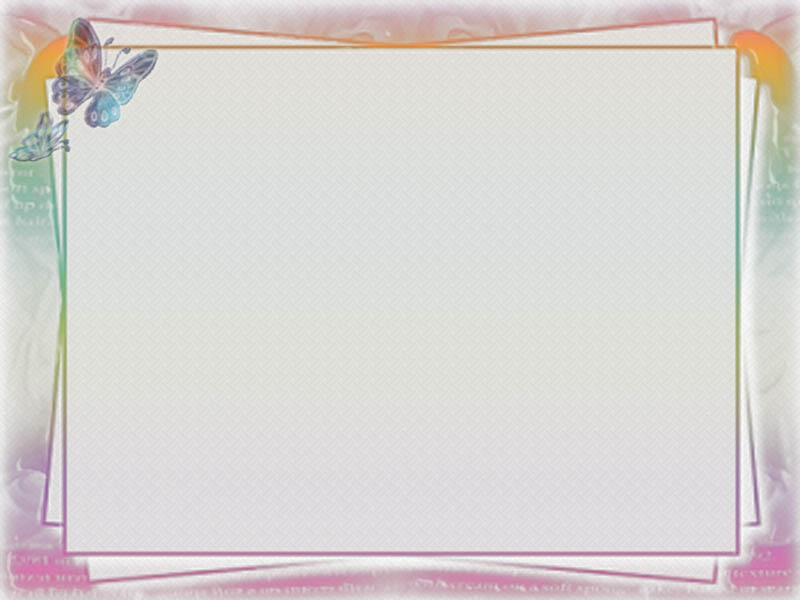 «Формы и методы взаимодействия с семьями воспитанников по реализации основной общеобразовательной программы дошкольного образования»
Нуреева Г.Г.​
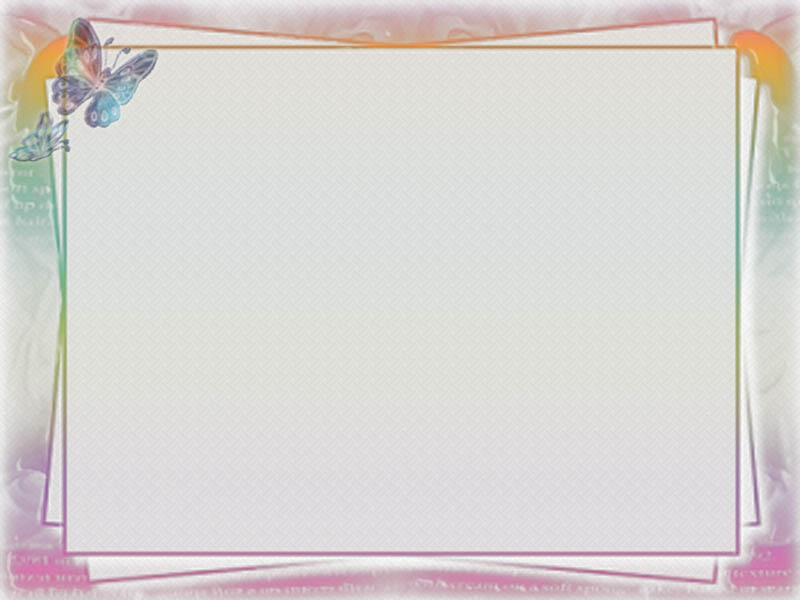 Цель: создание единого пространства развития ребенка и оказание помощи ребенку в комфортной социализации.
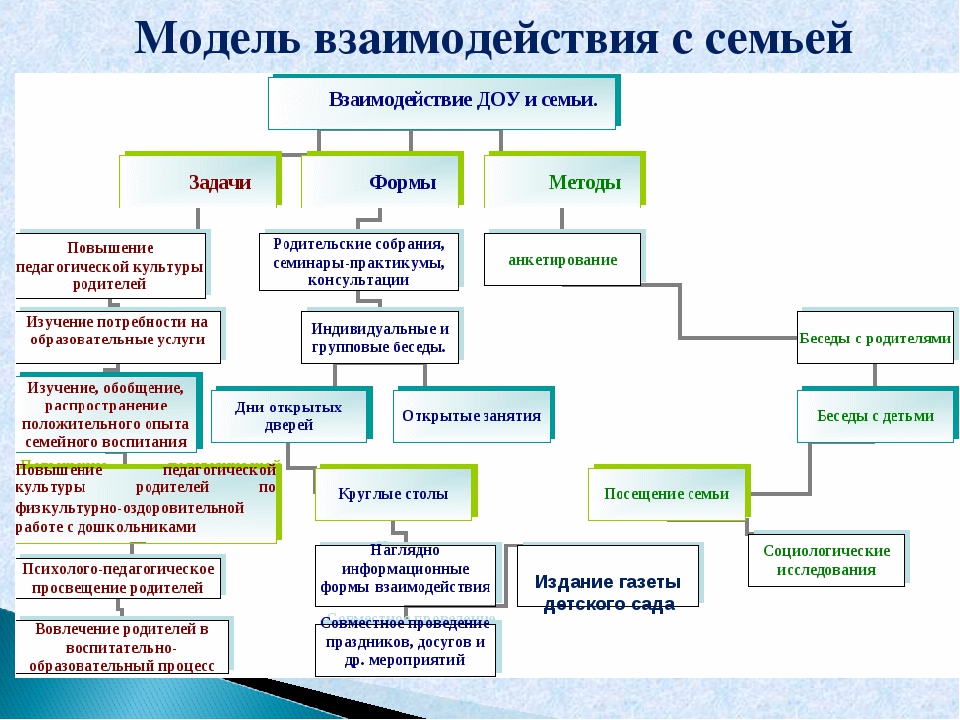 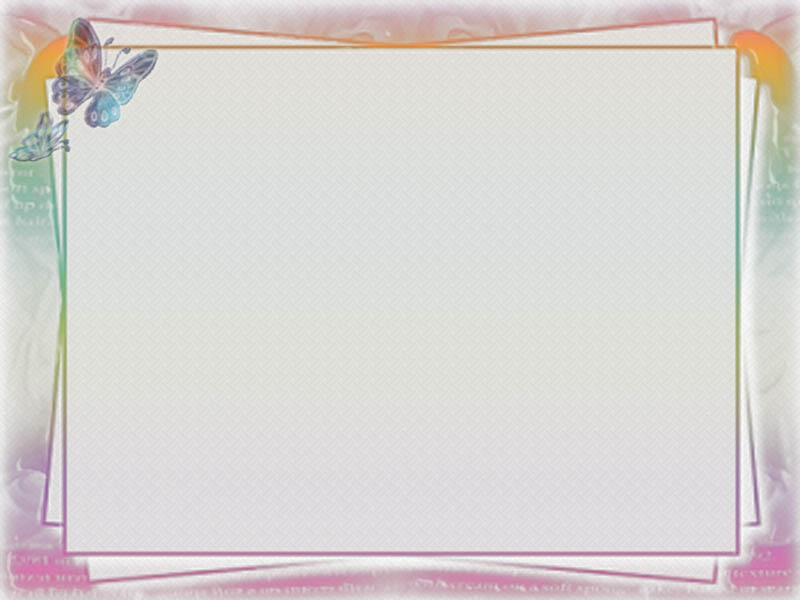 Как работать с родителями
Традиционные формы  ( родительские собрания, конференции, уголки для родителей, 
праздники, консультации )​

Нетрадиционные формы  ( дни открытых 
дверей, кружки,КВН, викторины, семейные конкурсы, выставки работ, выпуск газет, сайт ДОУ, экскурсии, оформление групп, благоустройство д/сада, соревнования)​
Современные формы взаимодействия ДОУ с родителями(схема)
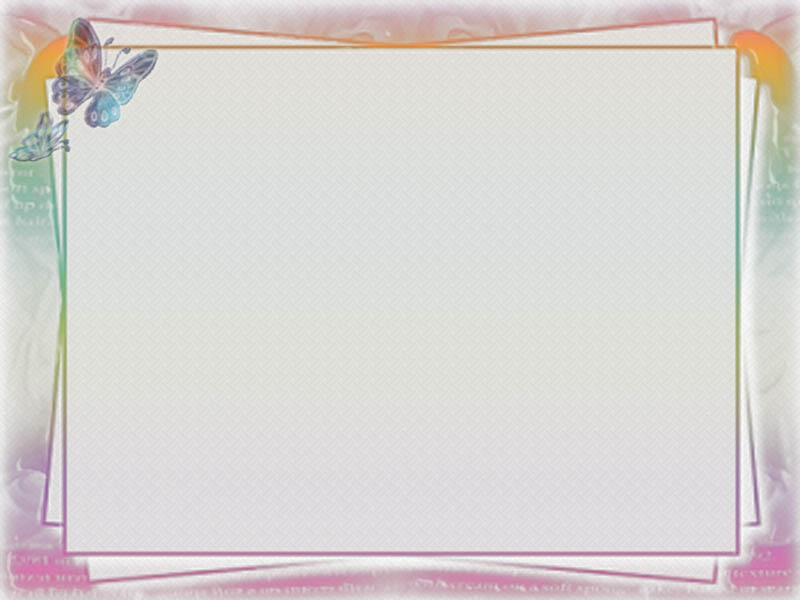 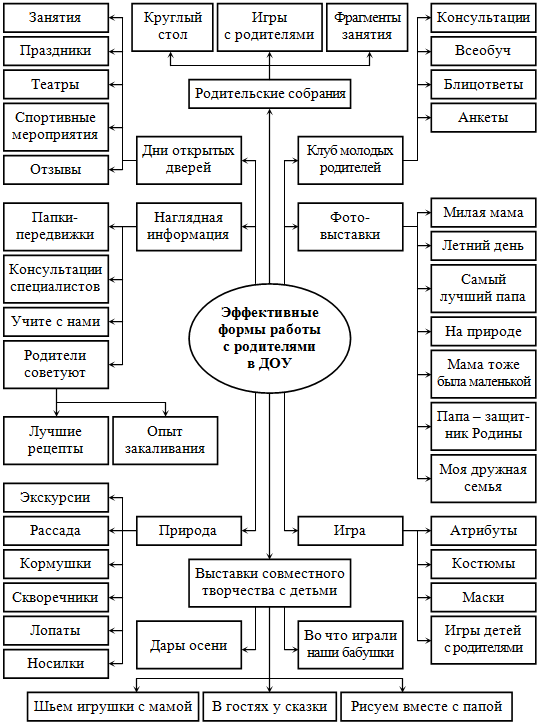 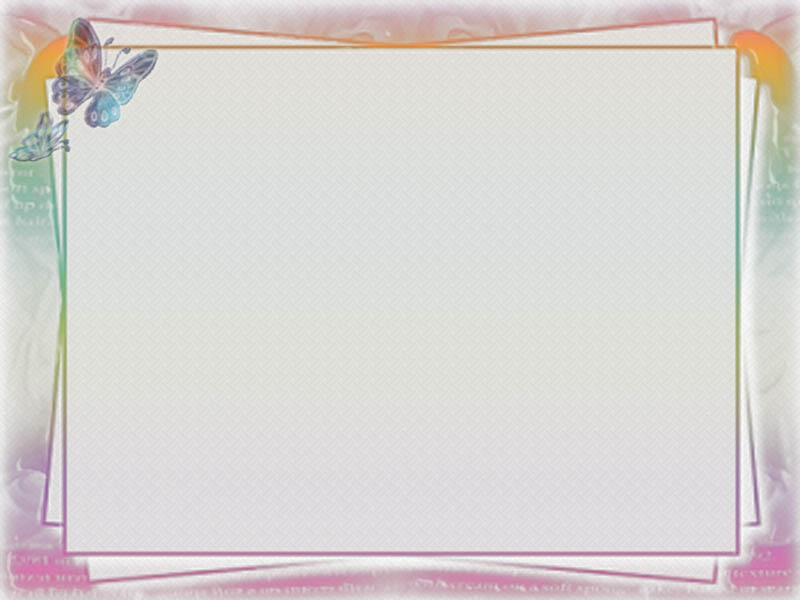 Интерактивные формы взаимодействия с семьей​
Интерактивный - означает способность взаимодействовать или находится в режиме беседы, диалога с чем-либо (например, компьютером) или кем-либо (например, человеком). ​
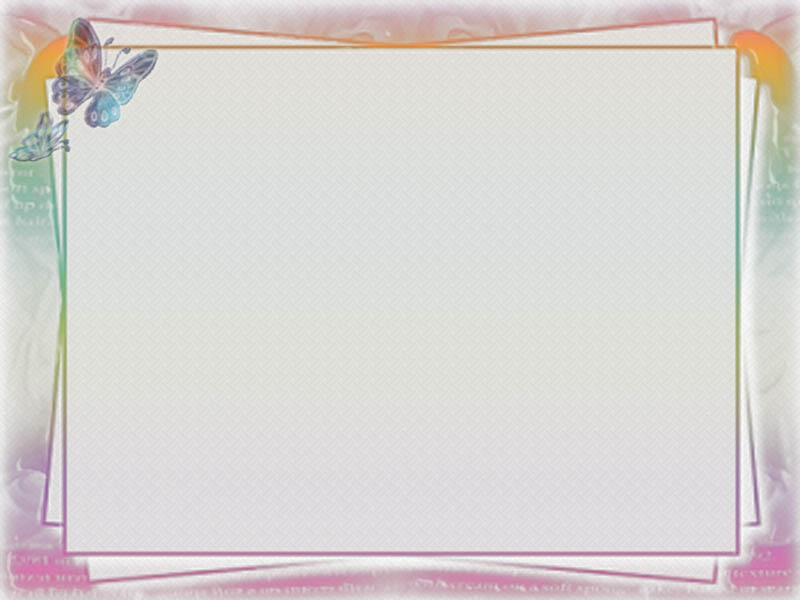 Задачи, которые позволяет решать данная форма взаимодействия:​
Интерактивные формы организации ставят 
родителей в активную позицию. ​
 Повышает готовность родителей к взаимодействию 
с  педагогами и другими специалистами. ​
Интерактивная форма взаимодействия предполагает не только обмен информацией между сторонами, но и практическое сотрудничество, установление личных контактов между всеми субъектами взаимодействия.​
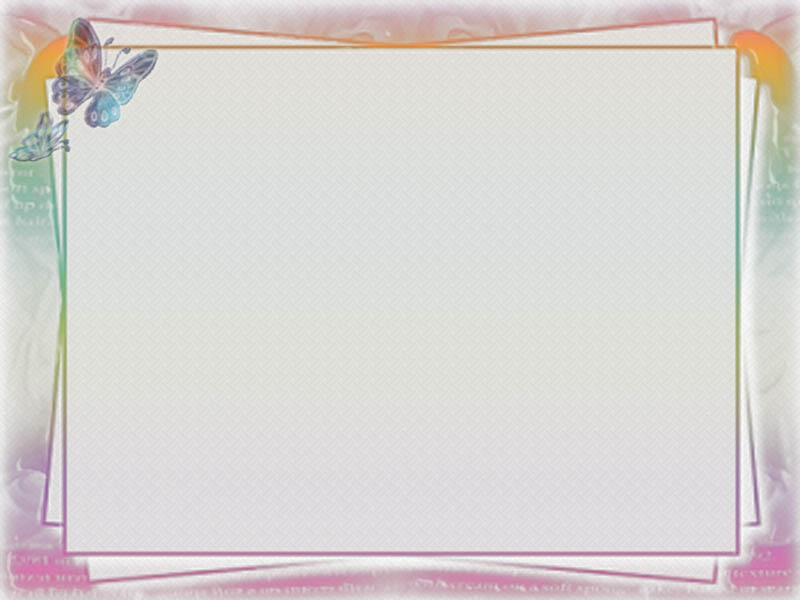 Интерактивные формы взаимодействия 
с семьей​
Семейные клубы.  ​
В таком клубе людей объединяет общая проблема и совместные поиски оптимальных форм помощи ребенку. Тематика встреч формулируется и запрашивается родителями .​
«Клуб заботливых родителей», «Клуб любителей музыки», «Клуб ценителей искусства», «Гармония», «Здоровячок». ​
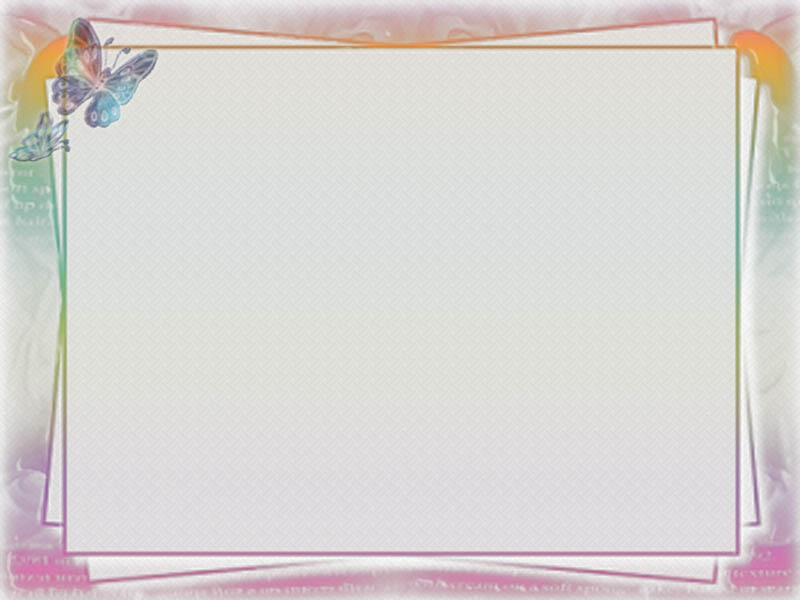 Дискуссия является одной из важнейших форм деятельности, 
стимулирующей формирование 
коммуникативной культуры.​
​
 • круглый стол ​
 • симпозиум  ​
• дебаты ​
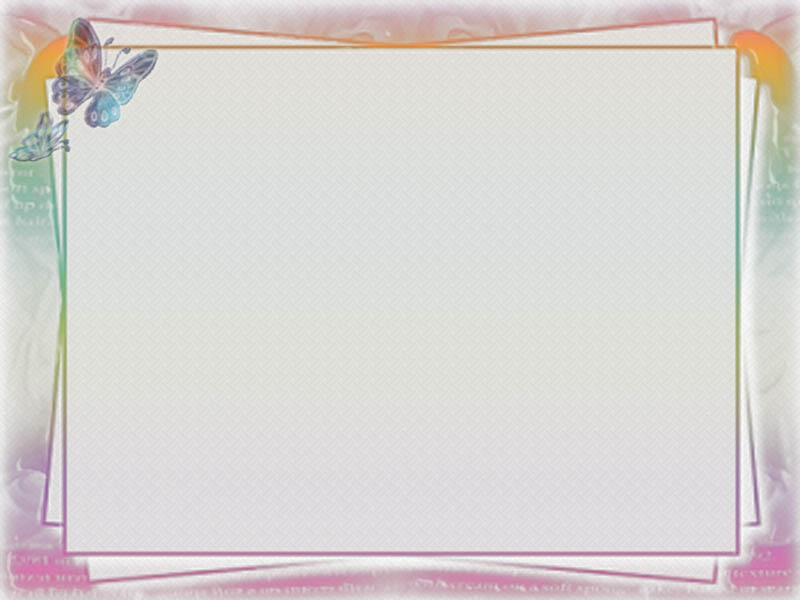 Тематические акции  ​
направлены на сотрудничество семьи в решении проблем образования и воспитания детей, повышения роли и ответственности родителей в деле гражданского образования и воспитания ребёнка. Данные акции могут быть как общесадовскими, так и групповыми. ​
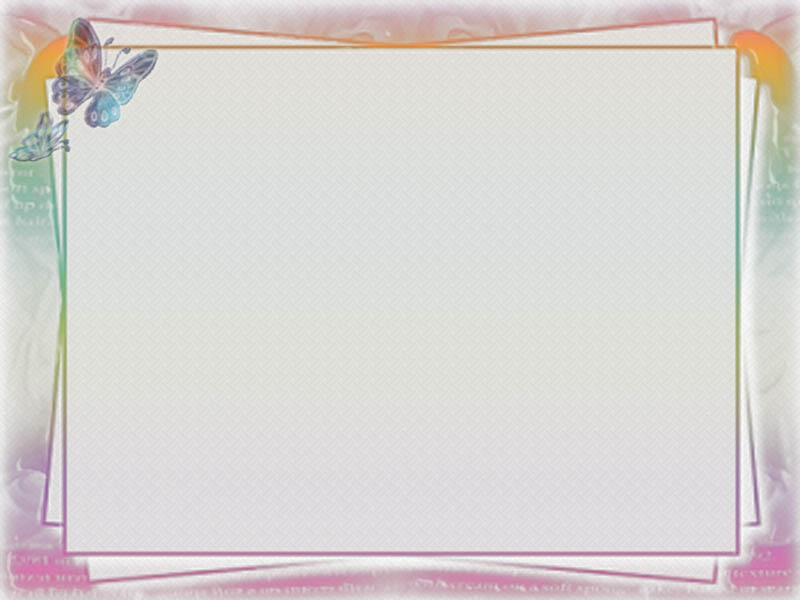 Дистанционный  родительский клуб ​
инновационная форма сотрудничества, 
целью которой является активизация 
сотрудничества  педагогов детского сада и 
родителей дошкольников с 
использованием компьютерных технологий ​(сайт ДОУ, группы и объединения в 
соц.сетях)​
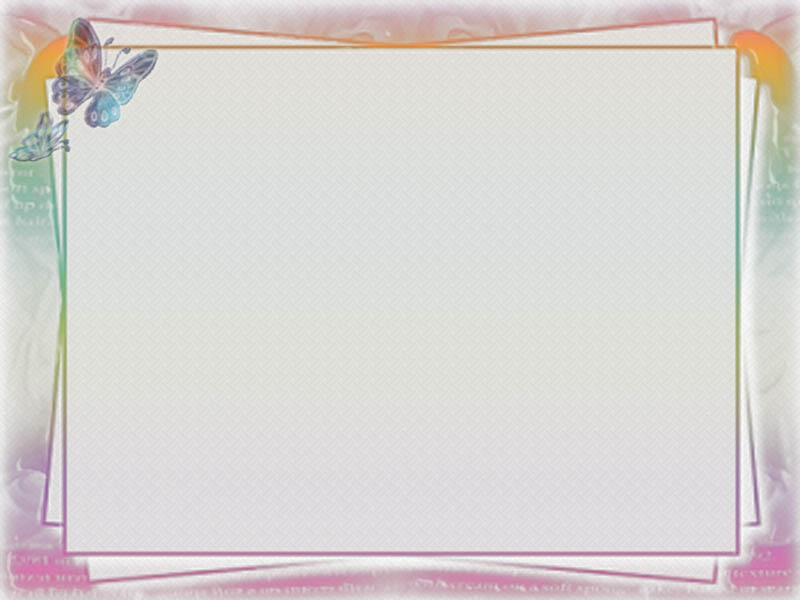 Родительская почта ​
  Вечера вопросов и ответов​
 Семейные педагогические проекты  ​
(«Моя семья», «Здоровичок», «Ярмарка педагогических идей» )​
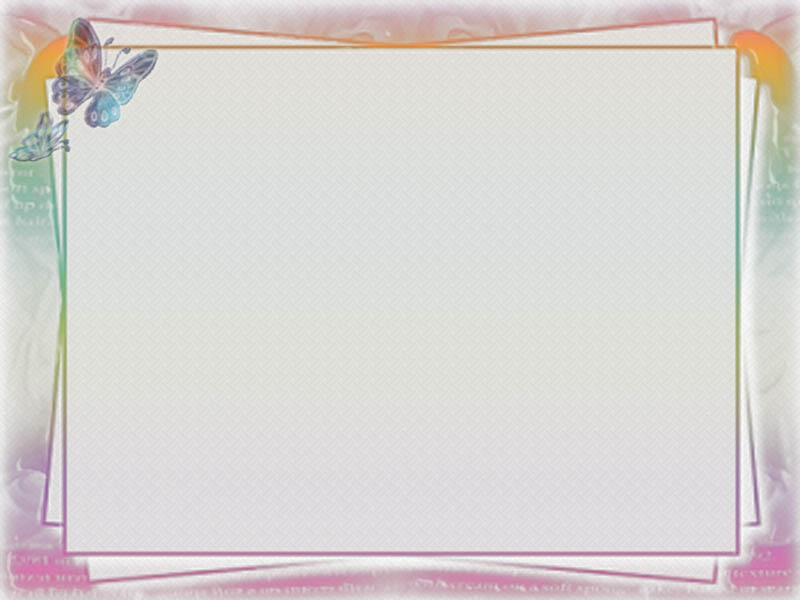 «Сотрудничество»


Сотрудничество -это “общение на “равных”, где никому не   принадлежит привилегия указывать, 
контролировать, оценивать.​
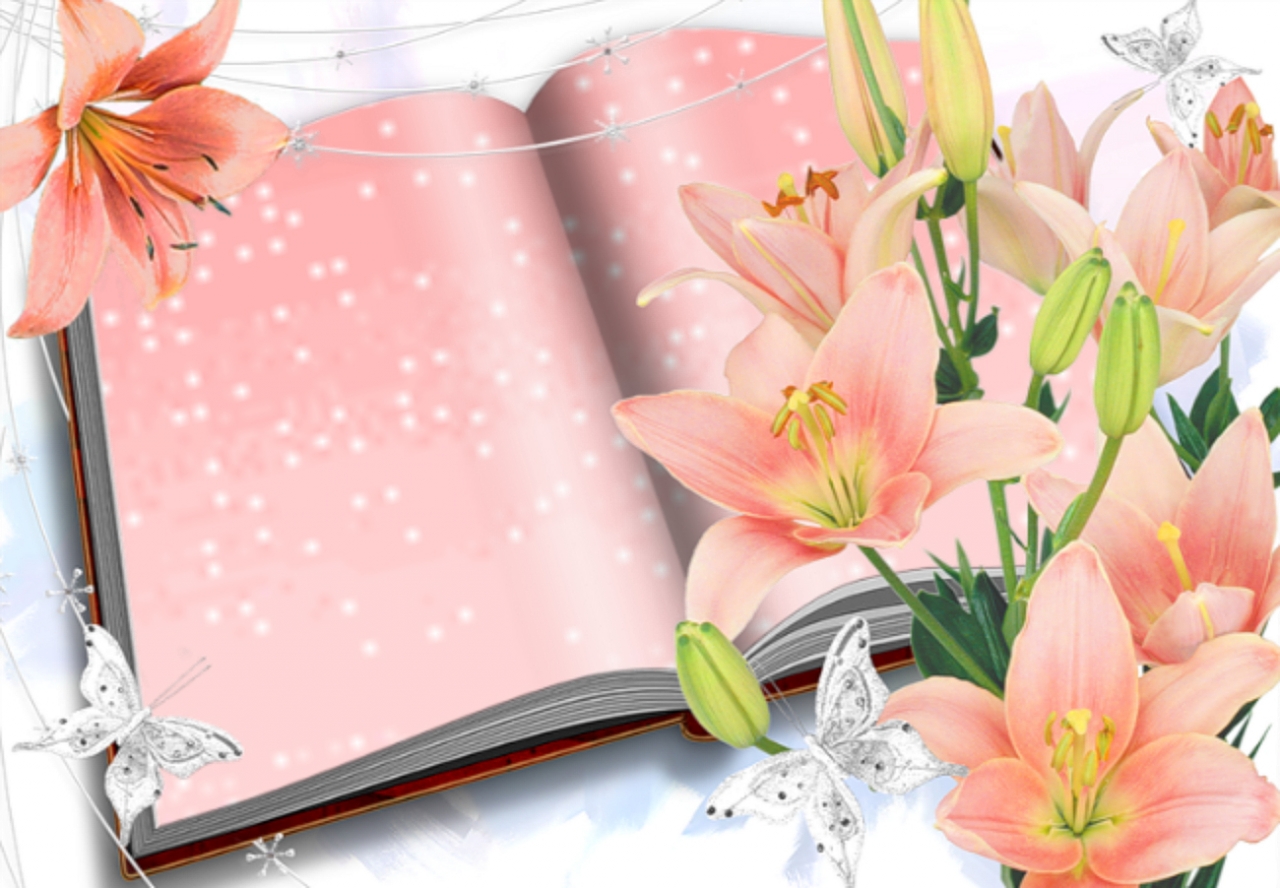 Бывает в этой жизни все,А я желаю Вам вот что:Чтоб слезы были, лишь от лука,Была мука чтоб, а не мука.Чтоб боль была, лишь от объятий,А грусть, когда Вы в старом платье.Пусть страшно будет лишь в кино,Пусть Вас трясет только в метро.Пусть тяжело Вам будет злиться,И пусть Бред Пит Вам не приснится,Чтоб большей не было беды,Чем подгоревшие блины.
С/у Нуреева Галия Гельмановна
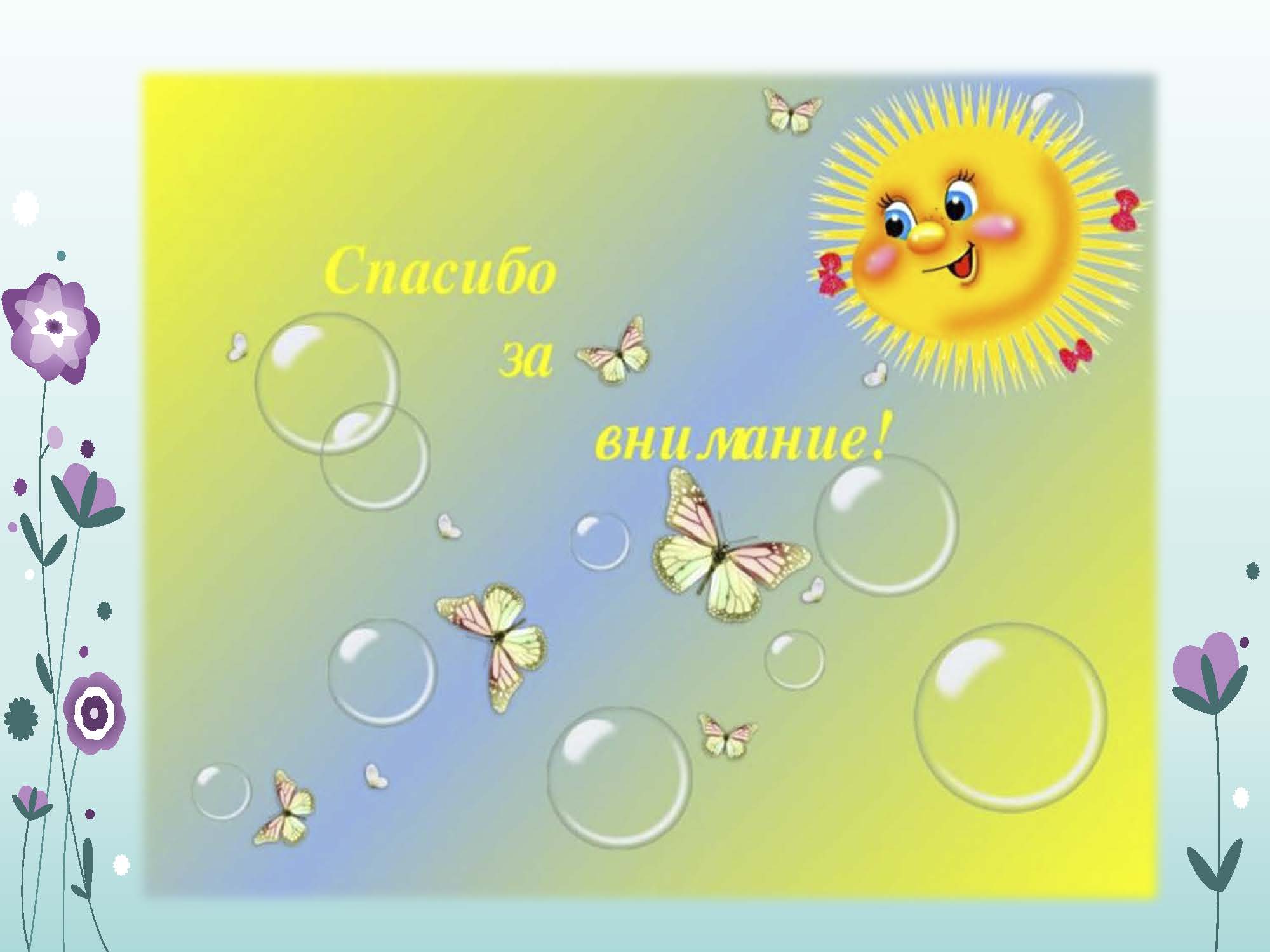